Tributação Direta das Pessoas Jurídicas (DEF-0537)

Professor Luís Eduardo Schoueri / Professor Roberto Quiroga Mosquera
Aula 10
Estudos de casos – CARF – Parte 1
Contextualizando o “planejamento tributário”
Planejamento tributário do ponto de vista do gestor da empresa
As ações e omissões dos administradores devem ser pautadas pela cláusula “business judgment rule”: ninguém pode ser compelido a escolher a alternativa mais custosa (Edmar Andrade)

Planejamento tributário como dever: direito não deve condenar a destreza fiscal (“dextérité fiscale”), a criatividade da iniciativa privada

Lei nº 6.404/76 - (LSA):
SEÇÃO IV - Deveres e Responsabilidades
Art. 153 (Dever de Diligência). O administrador da companhia deve empregar, no exercício de suas funções, o cuidado e diligência que todo homem ativo e probo costuma empregar na administração dos seus próprios negócios

Artigo 170 da Constituição Federal: livre iniciativa como fundamento da ordem econômica. Dever-direito do contribuinte organizar o seu negócio
Tratamento jurídico do planejamento tributário
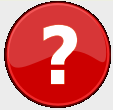 Opção fiscal
Fraude/Ilícito
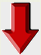 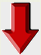 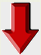 Exemplo: Opção por regime mais benéfico ou aproveitamento de um incentivo fiscal
Exemplo: “Calçar” notas fiscais, ou abrir filial inexistente (falso ideal)
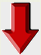 O planejamento tributário não é nenhum deles
“Cogita-se do particular que se vale de lacunas, de textos mal redigidos, do formalismo oriundo do histórico positivista do ordenamento tributário ou de práticas inusitadas como forma de reduzir a sua tributação” – L.E.Schoueri
Tratamento jurídico do planejamento tributário
Lei Complementar nº 104/2001 – Alteração CTN – Art. 116, §ú. A autoridade administrativa poderá desconsiderar atos ou negócios jurídicos praticados com a finalidade de dissimular a ocorrência do fato gerador do tributo ou a natureza dos elementos constitutivos da obrigação tributária, observados os procedimentos a serem estabelecidos em lei ordinária

Dissimular:

Hipótese: afasta-se aquilo que foi simulado (mostrado a público) e se atinge o que foi dissimulado (escondido)

Refere-se a um instituto de direito civil (simulação): não se trata de “norma geral antielisiva”, mas meramente de norma antissimulação

Logo: única inovação é a exigência de procedimento
Combate à evasão fiscal no CTN e na legislação ordinária
Artigo 149, inciso VII, do CTN:

Art. 149. O lançamento é efetuado e revisto de ofício pela autoridade administrativa nos seguintes casos:
VII - quando se comprove que o sujeito passivo, ou terceiro em benefício daquele, agiu com dolo, fraude ou simulação

Qualificação da multa de ofício – artigo 44 da Lei nº 9.430/96:

Art. 44.  Nos casos de lançamento de ofício, serão aplicadas as seguintes multas:               
I - de 75% (setenta e cinco por cento) sobre a totalidade ou diferença de imposto ou contribuição nos casos de falta de pagamento ou recolhimento, de falta de declaração e nos de declaração inexata;
 
§ 1o  O percentual de multa de que trata o inciso I do caput deste artigo será duplicado nos casos previstos nos arts. 71, 72 e 73 da Lei no 4.502, de 30 de novembro de 1964 [sonegação, fraude e conluio], independentemente de outras penalidades administrativas ou criminais cabíveis.
A posição do fisco com relação ao planejamento tributário
Eficácia positiva do princípio da capacidade contributiva e dever fundamental de pagar tributos

Recurso a figuras importadas de outros países e analogia a institutos do Direito Privado:  abuso de direito, abuso de forma, fraude à lei, teoria da substância econômica e do propósito negocial

Desconsideração, para fins tributários, de atos e negócios jurídicos que, embora válidos na forma, apresentem motivação – única ou preponderante – fiscal

Questionamento das formas adotadas pelos contribuintes quando consideradas anormais ou complexas para os fins a que se propõem

Ausência de uniformidade na doutrina e na jurisprudência a respeito das premissas adotadas em relação à aceitação e aplicação dos institutos:  repercussões práticas desfavoráveis aos contribuintes e insegurança jurídica 

Combate à evasão fiscal deve ser realizado, mas, na prática, as autoridades fiscais questionam operações sofisticadas e sem nenhuma patologia, atribuindo a elas a pecha de simuladas/fraudulentas/abusivas
Visão pragmática das discussões na esfera administrativa na atualidade
Critérios não positivados orientam a fiscalização tributária e influenciam os órgãos julgadores: “substância econômica”; “propósito negocial”; motivos extra tributários

Simulação e fraude:  em geral, operações desconsideradas pela fiscalização são julgadas sob a ótica da fraude ou da simulação (e, muitas vezes, com recurso à “simulação” como disfarce à teoria do “propósito negocial”), mas ainda há casos – autuações e julgamentos – que se valem de figuras cuja aplicação ao Direito Tributário é questionável: abuso de forma, abuso de direito, fraude à lei, eficácia positiva da capacidade contributiva etc

Qualificação da multa de ofício como praxe: cerca de um terço das autuações são acompanhadas de representação fiscal para fins penais; recentemente; reviravolta de temas (ágio de “privatização”, por exemplo), com reestabelecimento de multas qualificadas pela Câmara Superior de Recursos Fiscais

Voto de qualidade: no caso de empate, voto de minerva é do presidente da turma de julgamento, sempre representante da Fazenda Nacional
Visão pragmática das discussões na esfera administrativa na atualidade
Recorde (volume) de autuações em 2018:
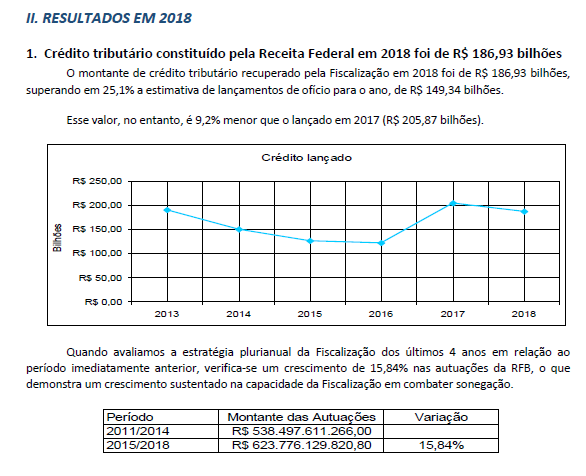 Desjudicialização do planejamento tributário (Luís Eduardo Schoueri)
Créditos tributários mantidos no CARF em casos de planejamento tributário são, raramente, levados ao Poder Judiciário

Programas de parcelamento como “tábua de salvação” do empresário: renúncia a todos os recursos judiciais porventura existentes não representa mera opção diante de exigências “impagáveis” (valores exorbitantes de principal, multa qualificada de 150% e juros calculados à taxa SELIC)

Inovação no Direito Tributário à margem do Legislativo e do Judiciário: a desjudicialização permitiu a aplicação de doutrinas que não encontram fundamento legal no Direito Brasileiro e foram rejeitadas pelo Congresso Nacional

“Muitas vezes, o empresário se vê obrigado a aderir ao programa de parcelamento não porque não creia em seu direito, mas porque sabe que, se vir frustrada sua expectativa, terá diante de si exigência que não poderá pagar, levando-o à insolvência, que muitas vezes atingirá seu patrimônio pessoal. Daí que, por uma questão de sobrevivência, melhor pagar parcelas que, posto julgue ele indevidas, permitem a continuação do seu negócio.”
Desmembramento de empresas e segregação de atividades
Caso Grendene
Criação de oito empresas optantes pelo lucro presumido (1981) para comercialização da produção de calçados

Empresa optante pelo lucro real vendia as mercadorias a valor de custo e as oito empresas revendiam a preço de mercado

Acórdão CC nº 103-07260 (1986): ocorrência de simulação, uma vez que as oito empresas não possuíam qualquer estrutura ou funcionários próprios para operar.

“Há evasão ilegal de tributos quando se criam oito sociedades de uma só vez, com os mesmos sócios que, sob a aparência de servirem à revenda dos produtos da recorrente, tem, na realidade, o objetivo admitido de evadir tributo, ao abrigo de tributação mitigada (lucro presumido)”
Caso Grendene
Apelação Cível nº 115.478  (trecho do acórdão do TFR em 1987): 

“(...) foram constituídas, de uma só vez, no mesmo dia, pelas mesmas pessoas físicas, que são sócios da autora, 8 pessoas jurídicas. Provado que tais sociedades têm os mesmos endereços de departamentos administrativos da autora.

Provado que não havia necessidade de utilização de transporte para deslocamento de mercadorias produzidas pela autora para suas intermediárias (...), pois não é crível que se carregassem furgões para sair da fábrica e dar um passeio pelo quarteirão, entregando-as no mesmo endereço de onde saíram só que em salas diferentes dos mesmos prédios.”
Caso Grendene
Apelação Cível nº 115.478  (trecho do acórdão do TFR em 1987): 

“As sociedades foram registradas direitinho, contabilizaram tudo à perfeição, pagaram ICMS religiosamente, enfim, fizeram tudo às claras”

No caso, entretanto, houve muito mais do que isto (elisão fiscal): montou-se uma gigantesca fraude. Oito empresas fingidas, que só existiam no papel, com o único objetivo de diminuir a tributação da empresa (...)”
Aspectos relevantes do julgamento
Fator tempo: empresas criadas no mesmo dia

Mesmo objeto social das 8 empresas

Não havia independência entre as empresas

Formalidades não suficientes para dar fundamentação à operação

Distorção da finalidade do Lucro Presumido, utilizado para alocar os lucros da atividade para as empresas sujeitas a esse regime de tributação
Caso Mondial (acórdãos nºs 9101-­002.794  e 1302-­001.708, 2017, Câmara Superior de Recursos Fiscais)
ME
Venda de mercadorias
Presumido
Mercado
Mondial
MK
Venda de mercadorias
Presumido
Venda de mercadorias
Alpha
Real
Caso Mondial
Discussão central: se a constituição de quatro empresas, que fabricam, importam e comercializam produtos com a marca comercial "Mondial", seriam ou não uma construção artificial, ou seja, se seriam, na realidade, uma só sociedade empresária que teria se segregado com a finalidade de buscar uma indevida redução de tributo 

Autoridade fiscal:  

alegação de que a opção pelo lucro presumido pela ME e MK, para os anos­-calendário de 2007 e 2008, proporcionou uma redução na base tributável de R$4.469.125,43 (2007) e R$13.715.674,05 (2008) para o IRPJ e a CSLL, ao passo que as outras duas empresas do grupo, submetidas ao lucro real, foram submetidas a bases tributáveis menores, inclusive auferindo prejuízos (Mondial)

“empresas optantes pelo lucro presumido obtiveram uma margem de lucro bastante superior às de lucro real. Isto se explica em parte pelas vendas feitas pela MK e ME à Mondial, onde os produtos eram vendidos por preço superior ao que a Mondial vendia aos clientes externos, conforme explicado no item 3.1. Outra explicação é a concentração de despesas na empresa Mondial que, por sua vez, repassava parte dessas despesas à empresa AlphaPró, como, por exemplo, as despesas decorrentes de contratos comerciais com os varejistas, como bônus, comissões, VPC, transportes, etc”
Caso Mondial
Quadro que consta do Acórdão nº  9101-­002.794 (Câmara Superior de Recursos Fiscais):
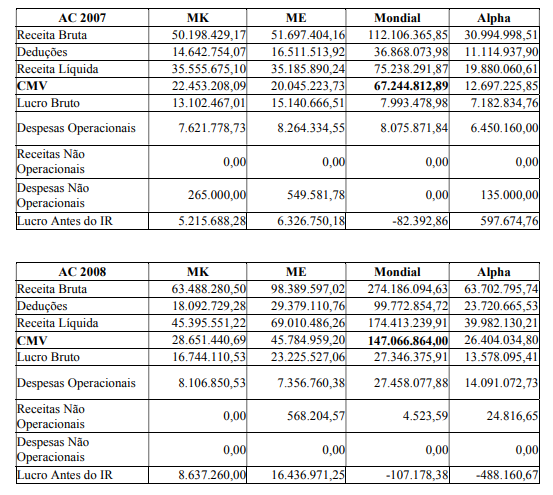 Caso Mondial
Indícios apresentados pela fiscalização: 

funcionamento no mesmo endereço; 
exercício da mesma atividade; 
uso da mesma marca comercial / licenciamento da marca; 
mesma direção; 
sócios majoritários comuns com sede no Uruguai; 
utilização de terceiros na constituição das empresas; 
divisão dos mesmos funcionários nos cargos de gerência/coordenação; 
transações internas entre empresas; 
processos trabalhistas comuns; 
mesmo contador e mesma contabilidade; 
compartilhamento de contas de consumo; e 
compartilhamento de informações contábeis e financeiras
Caso Mondial
Exigência mantida por voto de qualidade: 

“(...) CONSTRUÇÕES ARTIFICIAIS. BUSCA DESVIRTUADA DE REGIME DE TRIBUTAÇÃO MAIS FAVORÁVEL. Uma coisa é uma organização societária, entre empresas do mesmo grupo, optar por constituir uma empresa (ou mais) para importação de insumos e fabricação de produtos, e vender tais produtos para uma outra empresa (ou mais), para revender os produtos para o mercado. Optou por segregar, em empresas diversas, o ciclo da produção e venda dos produtos. A essência da liberdade negocial, sob a perspectiva dos fundamentos da Lei Maior, resta atendida. Situação completamente diferente é essa mesma organização societária, que poderia funcionar como apenas uma empresa, aproveitar­-se da segregação do ciclo de produção e venda e criar várias empresas para se valer de regimes de tributação diferenciados visando especificamente redução da carga tributária. É artificial construção no qual se concentram os dispêndios do grupo econômico em uma empresa criada sob o regime de tributação do lucro real a ponto de tornar a apuração deficitária, e se direcionam receitas em empresas com regime de tributação do lucro presumido, com base de cálculo sobre o faturamento reduzida. Pessoas jurídicas devem fabricar produtos, e não despesas artificiais.”
Devolução de participação societária e alienação de bens e direitos por sócios pessoas físicas
Caso Suzano Petroquímica
No dia 3 de agosto de 2007: acionistas PF da Suzano assinam contrato de compra e venda do controle da empresa com a Petrobrás
PF
PF
Holding
Holding
Suzano Petro
Caso Suzano Petroquímica
Exigência da Petrobrás para fechar o negócio: Suzano deveria passar por reorganização societária antes de transferir as ações  redução de capital das Holdings com entrega das ações da Suzano às pessoas físicas
PF
PF
PF
PF
Holding
Holding
Suzano Petro
Suzano Petro
Exigência da Petrobrás para fechar o negócio: Suzano deveria passar por reorganização societária antes de transferir as ações  criação da NewCO 1 e capitalização com a entrega das ações da Suzano e, no mesmo dia, criação da NewCO 2 e capitalização com as ações da NewCO 1
PF
PF
NewCO 2
NewCO2 acionista única da NewCO1
NewCO1 acionista única da Suzano
NewCO 1
Suzano Petro
Caso Suzano Petroquímica
No dia 30 de novembro de 2007, NewCO 2 é vendida à Petrobrás pelo valor de R$ 2,1 bilhões 

Valor de custo de cada ação (ordinária ou preferencial) na NewCO 2: R$ 5,08. Valor de alienação para a Petrobrás de R$ 13,27 (ordinária) e R$ 10,61 (preferencial)

Ganho de capital tributado na pessoa física à alíquota de 15%:
R$ 2.100.402.215,96
-(R$ 881.822.086,24)
R$ 1.218.580.129,72
X 15% (IR-AF)
R$ 182.787.019,45
X 15% (IR-AF)
R$ 182.787.019,45
Caso Suzano Petroquímica
Alegações da RFB:

 A venda poderia ter sido feita de maneira mais simples e objetiva, mas, visando economia tributária, optou-se por um conjunto complexo de atos

 O único objetivo das operações foi transferir o controle da Suzano para a Petrobrás

 Simulação e fraude à lei: operações disfarçadas/fingidas que têm objetivo diverso daquele demonstrado

 Ganho de capital deveria ser tributado nas Holdings: 34% sobre o ganho de capital (R$ 1.218.580.129,72) = 414.317.244,10 + multa qualificada (150%) + Selic
X 15% (IR-AF)
R$ 182.787.019,45
Caso Suzano Petroquímica
Acórdão CARF nº 1301-001302, de 09/10/2013:

 Relator (Conselheiro Fazendário Paulo Jakson da Silva Lucas): ato simulado como principal acusação das autoridades fiscais

 Para a prevalência das estruturas, é necessário que haja coerência entre forma e conteúdo e que haja causa jurídica

 Causa tida como existente, pois as PFs desejavam alienar sua participação e se retirar da sociedade. A redução do capital e entrega aos sócios é permitida pelo artigo 22 da Lei nº 9.249/95, e não se trata de distribuição disfarçada de lucros

 Forma e conteúdo: o contrato foi assinado com a Petrobrás, mas seu fechamento estava condicionado a esta reestruturação (da perspectiva da Petrobrás, a razão era evitar a sucessão empresarial)
X 15% (IR-AF)
R$ 182.787.019,45
Forma e conteúdo: o contrato foi assinado com a Petrobrás (Signing), mas seu fechamento (closing) estava condicionado a esta reestruturação
Caso Suzano Petroquímica
Acórdão CARF nº 1301-001302, de 09/10/2013:

IRPJ. ENTREGA DE BENS E DIREITOS DO ATIVO  AOS SÓCIOS E ACIONISTAS PELO VALOR CONTÁBIL. SITUAÇÃO  AUTORIZADA  PELO  ARTIGO  22  DA  LEI  Nº  9.430  DE  1996.  PROCEDIMENTO LÍCITO.
O artigo 23 prevê a possibilidade da PF transferir a PJ, a título de integralização de capital social, bens e direitos pelo valor  constante da respectiva declaração ou pelo valor de mercado. O artigo 22, por sua vez, prevê que os bens e direitos do ativo da PJ, que forem entregues à PF, a título de  devolução de sua participação no capital social, poderão ser avaliados pelo  valor contábil ou de mercado. 
Ademais,  o  fato  dos  acionistas  planejarem  a  redução  do  capital  social,  celebrando contratos preliminares (...) visando  a  subsequente  alienação  de  suas  ações  a  terceiros,  tributando o ganho de capital na pessoa física, se constitui em procedimento  expressamente previsto no direito brasileiro.
X 15% (IR-AF)
R$ 182.787.019,45
Forma e conteúdo: o contrato foi assinado com a Petrobrás (Signing), mas seu fechamento (closing) estava condicionado a esta reestruturação
Obrigado!
Monitores Pós-Graduação
Gustavo Lian Haddad / glhaddad@usp.br
Diego Aubin Miguita / dmiguita@vbso.com.br
Monitor Graduação
Vitor Manuel F. de L. Castro / vitor.manuel.castro@usp.br
Apresentação atualizada pelos monitores em Maio de 2019